Введение духовно-нравственного компонента в базовый курс литературы старших классов
Название работы:    Молитвенная лирика
                                          М.Лермонтова
                     
Выполнила:   учитель русского языка и литературы
                              Постаногова Нина Александровна  

Место работы:  Муниципальное бюджетное общеобразовательное 
                                 учреждение   «Лицей № 24»   
                                   г.Гуково Ростовской обл.
Молитвенная лирика Лермонтова
« В глубине его стихов с первых лет и до последних, тихо струится, журча и поднимаясь порой до неповторимо дивных звучаний,… светлая,задушевная, теплая вера…»
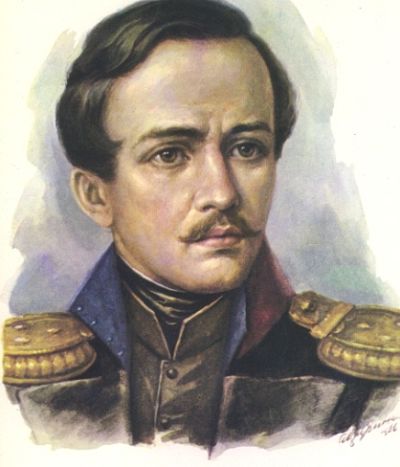 Молитвенная лирика Лермонтова
Цель: раскрыть своеобразие молитвенного жанра в творчестве  Лермонтова
Задачи: 
1. Выявить основные библейские темы, идеи в лирике Лермонтова.
2. Произвести  целостный анализ стихотворений-молитв поэта.
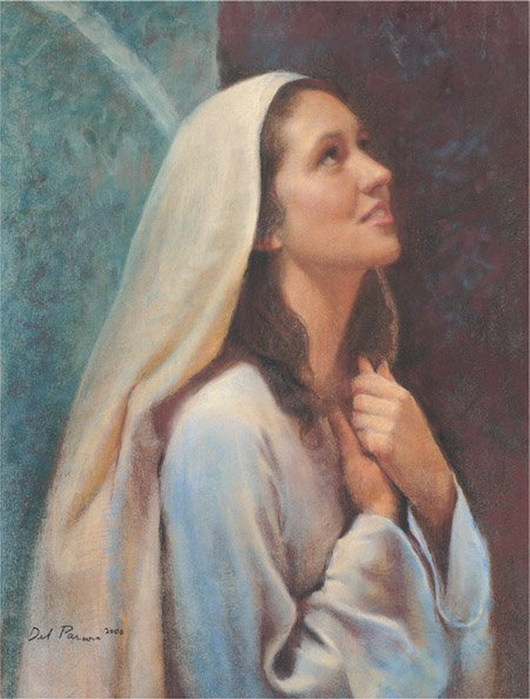 Молитва есть словесное выражение живого богообщения.
Молитва вмещает бесконечно многое: веру в любовь Всевышнего,
убеждённость в действенности молитвенного слова, стремление к покаянию, очищению, спасению.
Молитва Господня
Отче  наш, Иже  еси на Небесех! Да святится имя Твоё, да приидет Царствие Твоё, да будет воля Твоя, яко на Небеси, и на земли. Хлеб наш насущный  даждь нам днесь, и остави нам долги наша, якоже и мы оставляем
 должником нашим; и не введи нас в искушение, но избави нас от лукавого.  Аминь
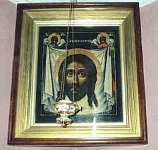 Молитвенная лирика Лермонтова
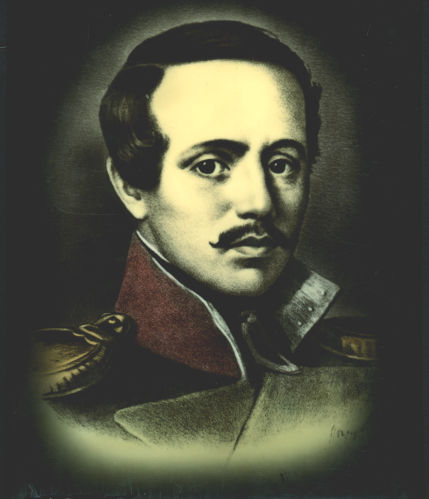 Быть может, ни у одного из русских поэтов поэзия не является до такой степени молитвенной, как  у Лермонтова, но эта
    его молитва –    тайная.
Молитвенная лирика Лермонтова
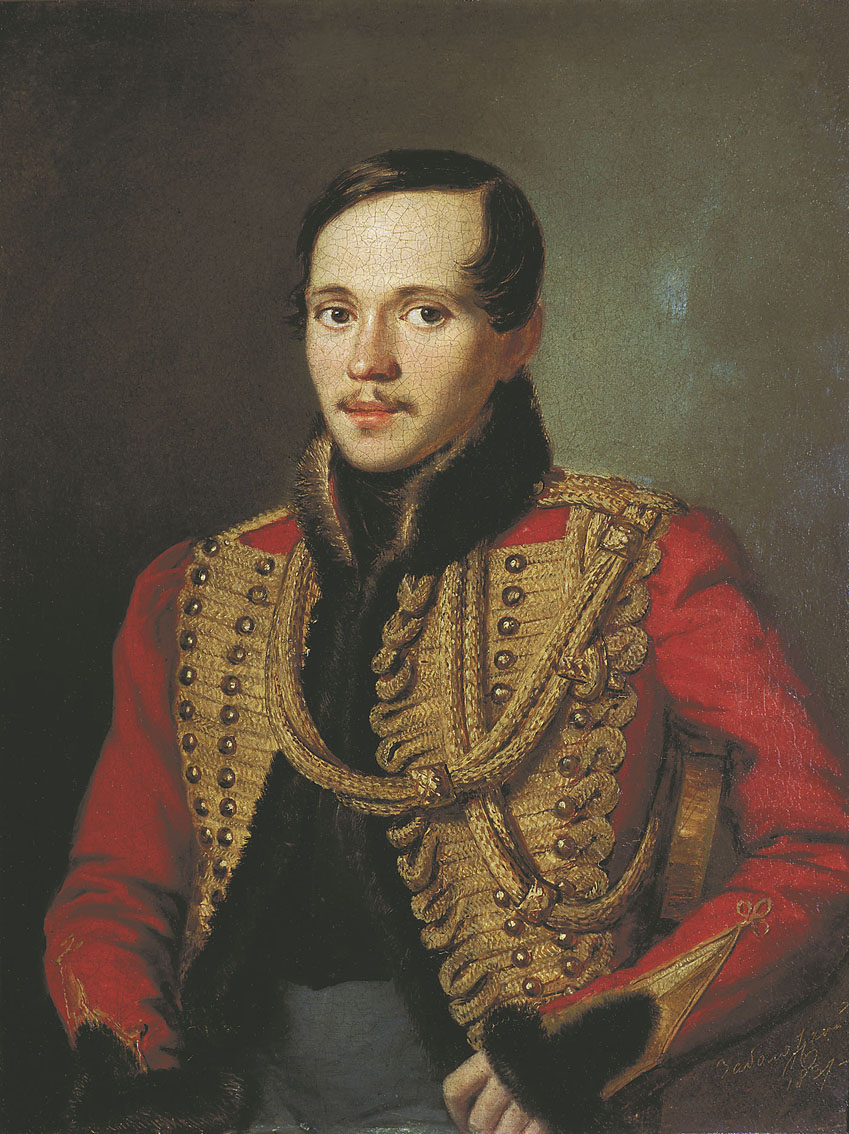 Молитва М.  Ю. Лермонтова стыдлива, она боится, чтоб не нарушилось её одиночество, и она сознательно скрытна, затаенна
Молитвенная лирика Лермонтова
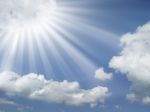 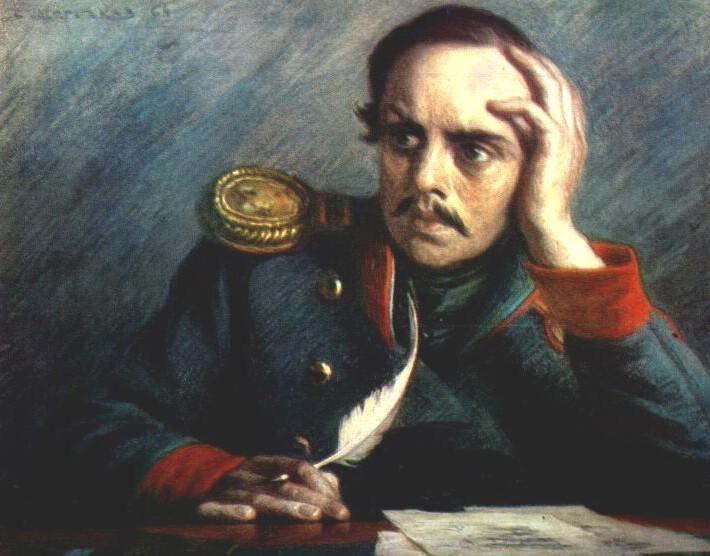 Век наш - век безбожный.
Пожалуй, кто-нибудь,
Шпион ничтожный
Мои слова прославит, и тогда
Нельзя крестится будет без стыда.
И поневоле станешь лицемерить,
Смеясь над тем, чему желал бы верить.  ( из поэмы «Сашка»)
Век  наш - век  безбожный.
Пожалуй,  кто-нибудь,
Шпион  ничтожный
Мои слова прославит, и тогда
Нельзя крестится будет без стыда.
И поневоле станешь лицемерить,
Смеясь над тем, чему желал бы верить.  
                    ( из поэмы «Сашка»)
Молитвенная лирика Лермонтова
У поэта есть целый цикл стихотворений – молитв, написанных им в разные годы. Сам М.Ю.Лермонтов назвал молитвами три своих стихотворения.
 Молитва  («Не обвиняй меня , всесильный»)  1829г
Молитва  ( « Я, Матерь Божия…» )1837г
 Молитва (« В минуту жизни трудную»)  1839г
«Молитва» 1829года
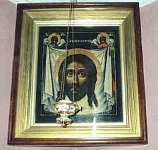 Не обвиняй меня, всесильный,
 И не карай меня, молю…
 За то, что мрак земли  могильный
 С её страстями 
      я люблю.
«Молитва» 1829года
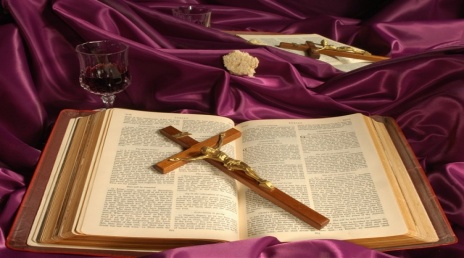 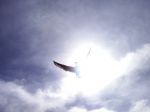 За то, что редко в душу входит
Живых речей твоих струя;
За то, что в заблужденье бродит
Мой ум далёко от тебя;
. . . . . . . . . . . . . . . . . . . . . . . . . . . . . . . . . . . 
   За то, что мир земной мне тесен, 
К тебе ж  проникнуть я боюсь,
И часто звуком грешных песен
Я, боже, не тебе молюсь.
За то, что редко в душу входит
Живых речей твоих струя;
За то, что в заблужденье бродит
Мой ум далёко от тебя;

За то, что лава вдохновенья
Клокочет на груди моей;
За то, что дикие волненья
Мрачат стекло моих очей.
«Молитва» 1829года
За то, что мир земной 
мне тесен, 
К тебе ж  проникнуть 
я боюсь,
И часто звуком
 грешных песен
Я, боже, не тебе молюсь
«Молитва» 1829года
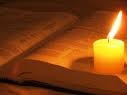 Но угаси сей чудный пламень,
Всесожигающий костёр, 
Преобрази мне сердце в камень,
Останови холодный взор;
От страшной жажды песнопенья
Пускай, творец, освобожусь,
Тогда на тесный путь спасенья
К тебе я снова обращусь.
Но угаси сей чудный пламень,
Всесожигающий костёр, 
Преобрази мне сердце в камень,
Останови холодный взор;

От страшной жажды песнопенья 
Пускай, творец, освобожусь,
Тогда на тесный путь спасенья
К тебе я снова обращусь.
«Молитва» 1937года
«Молитва» 1837года
Я, Матерь Божия, ныне   с молитвою
Пред твоим образом ярким сиянием,
Не о спасении , не перед битвою,
Не с благодарностью иль с покаянием, 
Не за свою молю душу пустынную,
 За душу странника в свете безродного;
Но я хочу вручить деву невинную 
Теплой заступнице мира холодного.
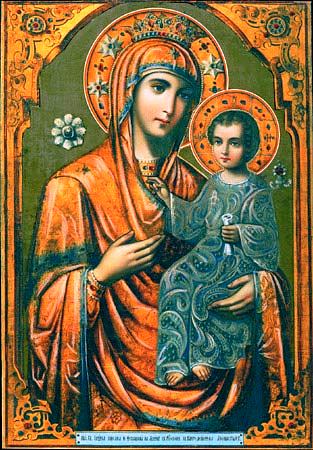 «Молитва» 1837года
Окружи счастьем душу достойную;
Дай ей сопутников, полных внимания,
Молодость светлую,
старость покойную, Сердцу незлобному мир упования.
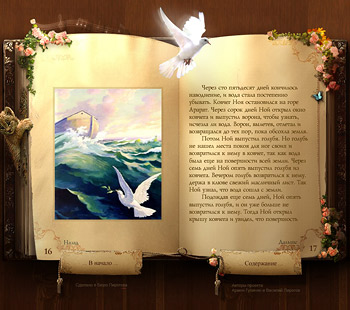 «Молитва»  1837 года
Срок ли приблизится часу прощальному
В утро ли шумное, в ночь ли безгласную, 
Ты восприять пошли к ложу печальному
Лучшего ангела душу прекрасную
«Молитва» 1839года
В минуту жизни трудную
Теснится в сердце грусть
Одну молитву чудную
Твержу я наизусть.

Есть сила благодатная
В созвучье слов живых,
 И дышит непонятная
Святая прелесть  в них.
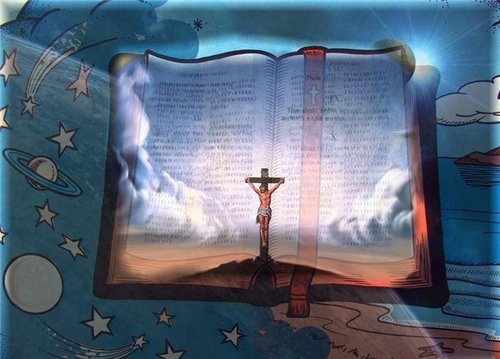 «Молитва» 1839года
С души как бремя скатится,
Сомненье  далеко –
И верится, и плачется,
И так легко, легко.
Молитвенная лирика Лермонтова
Стихотворения-молитвы Лермонтова отличаются своеобразием авторской позиции.
«Молитва» 1829 г. – это мольба-спор лирического героя с Господом. «Молитва» 1837г. – чистое  молитвословие и в то же время шедевр любовной лирики.  «Молитва» 1839г. – это вдохновение поэта, светлая грусть и надежда. Надежда на Бога.

Молитвенный жанр получил у Лермонтова новое, особое развитие. Он не был его открытием, но стал важным звеном его поэтической системы.